Current Statutory Reforms – How will they impact on Survey professionals and their clients?
A presentation to the 2023 Conference – Marking the Journey
DUNCAN LAING, HONORARY MEMBER, SURVEY AND SPATIAL NEW ZEALAND
Introduction
This paper will focus on aspects of:

01 	The Natural &  Built Environment Act (NBEA)  - recently passed by Parliament.

02 	The Spatial Planning Act (SPA) - also recently passed by Parliament. 

03 	The proposed Climate Adaptation Bill (CAB) – 
        not yet introduced to Parliament.

This presentation reflects my own views and not those of Simpson Grierson
What this paper covers
This paper covers at a high level  those aspects of the reform legislation that could particularly impact on land development/redevelopment.
Warning
The NBEA and SPA (comprising over 1000 pages) may be repealed if there is a change of Government at the next elections, and the CAB is not yet in the public domain.
Replace RMA
The NBEA and SPA collectively replace and expand on the RMA. The CAB is expected to deal with the financial and other consequences of climate change (managed retreat, compensation, prevention of high risk development and insurance implications).
Background
The RMA became increasingly complex over its life
Piecemeal changes over time “muddied” the original statutory framework 
Successive governments failed to establish a comprehensive set of national planning instruments (NPS and NES)
RMA criticised by political parties across the spectrum and by both the development and conservation sectors alike
But – no real consensus on the shape and direction of the reforms
The complexity and the general direction of the new laws creates a climate of uncertainty for the development community 
But so does the risk of potential repeal following the elections - back to the drawing board or some changes only?
The NBEA and SPA are intended as the replacements for the RMA.  The two have similar definitions, a common purpose etc.
The new Acts reflect a move to standardisation/centralisation. For instance no district plans. 
The purpose provisions in the NBEA provide for new direction - the protection of the natural environment will generally prevail over development.
So will the legislation remain sufficiently enabling to achieve the country’s legitimate housing and other land development needs?
Overall context
Spatial Planning Act (SPA)
Natural and Built Environment Act (NBEA)
(Statement of community & regional environmental outcomes and other documents)
RSS must give effect to the NPF
Regional Spatial Strategies (RSS)
National Planning Framework (NPF)
(Cross-Regional Spatial Strategies)
NBEA Plans must be consistent with RSS
Other documents to be consistent with or implement RSS
NBEA Plans must give effect to the NPF
Consenting
Long-term plans under LGA 2002 to implement RSS
Regional land transport plan to be consistent with RSS
Consistency with the Water Services Entities Act 2022
Natural and Built Environment Plans (NBE Plans)
The Purpose of the NBEA and Preliminary Matters
Achievement
The purpose must be achieved in a way that (a) protects the health of the natural environment but subject to (a) enables the use and development of the environment that promotes the well-being of both present and future
Quite a different purpose
The sole purpose 
Is to uphold Te Oranga o Te Taiao (as widely defined in terms of natural health of the environment)
Achievement of purpose continued
The purpose is also to be achieved by specified means set out in the Act, including systems outcomes, environmental limits, and associated mandatory and discretionary targets, as well as plans, places of national importance, and protection of natural features
The NBEA’s list of systems outcomes is itself long and notwithstanding changes by the Select Committee still confusing and conflicting in parts
This is followed by another section providing for where and how systems outcomes must be provided for
This is then coupled with further sections dealing with decision-making principles, procedural principles, and information principles
Outcomes
Apart from the purpose of the Act, there is a wider focus in the NBEA on an outcomes based approach - which is in isolation welcome 
But the Act specifically requires the national planning framework (NPF) (and therefore regional spatial strategies (RSS)) and regional plans to achieve not only environmental limits but associated mandatory and discretionary targets
The NPF must also provide for resolution of conflict about environmental matters including by directing how conflict is to be resolved or by providing criteria or guidance to decision-makers under the Act
Once the NPF and the RSS are in place, there is relatively limited “room to move” in regional plans
Who will ultimately be responsible for meeting positive outcomes/targets and where will the costs will fall? – in many instances, with resource consent applicants.
Another important change
Treaty Clause
All persons exercising powers and performing functions and duties under the NBEA must give effect to the principles of Te Tiriti o Waitangi
Case authority indicates that such a provision is a strong direction and applies not only in a procedural way but substantively.  It cannot be balanced against other objectives
The new National Māori Entity will monitor Treaty compliance
The National Planning Framework
Purpose
The purpose is to achieve the purpose of the NBEA
Direction
Provides direction on matters of national importance or for which national consistency is important
Resolution
Also provides direction on resolution of environmental conflicts, and sets environmental limits and targets
The National Planning Framework continued
Minimum acceptable limits are to drive improvement in ecological integrity of the natural environment and to protect human health
The purpose of environmental limits in relation to ecological integrity is to prevent degradation from the current state of the environment, and to protect human health
Mandatory targets is to drive improvements in ecological integrity and reduce risks to human health
Discretionary targets to drive improvement in respect of a matter where improvement is not required, but it is relevant to achieve various outcomes
[Speaker Notes: Clause 6 Decision-making principles: Strong focus on actively promoting the objectives provided for]
National Planning Framework continued
Minister may grant exemptions
Mandatory targets must be set for all matters requiring such a target and discretionary targets may be set for other matters
The NPF must state outcomes, policies and rules and may set notification requirements
It also sets out requirements for RSS, and provides direction to regional planning committees
National Planning Framework continued
The NPF will include existing statutory instruments
There will be pre-notification engagement with sector groups including local government or any other person considered appropriate
Consents Review Panel provides advice and then an evaluation report is issued (is the NPF purpose the most appropriate way of meeting the purpose of the Act?)
Followed by public notice, submissions, and a board of enquiry hearing
Minister makes decision on recommendation from Board
Natural and Built Environment Plans
01
One for each region.  No district plans
02
NBE Plans are to achieve the purpose of the Act by providing integrated management of the natural and built environment
03
Must give effect to the NPF, provide for the needs of communities of the region, and be consistent with the relevant RSS
04
The NBE Plans may contain rules, including subdivision rules. (The NPF will also contain framework rules)
Natural and Built Environment Plans continued
05
Plans are prepared by regional planning committees
06
Contents may relate to outcomes, policies, rules and other methods
07
Plans must give effect to the NPF in terms of notification of an activity, but it otherwise determines notification requirements
08
Subject to the NPF, the regional committees also determine activity status
Consenting under the NBA
Power
There is limited power to decline anticipated activities
Notification
New notification process is detailed and likely to generate litigation
Status
Six consent authority statuses reduced to four – permitted, anticipated, discretionary and prohibited
Consenting under the NBA continued
Some important changes for the RMA
Decision-making is not subject to the purpose of the NBEA
These high level issues are to be resolved in terms of the NPF, Regional Spatial strategies, and NBEA plans
Some new matters to be taken into account:
Likely state of the environment
Any enforcement action taken against an applicant for consent
Matters that cannot be had regard to now include:
01
02
03
Any effect on scenic views from private properties
Adverse effects arising from the use of land for housing if that effect is attributed to certain matters
Any effect on the visibility of commercial signage and advertising
Subdivision under the NBEA
Few substantive changes to the equivalent provisions in the RMA
The Select Committee process has filled some gaps and dealt with some obvious errors
A new certificate of approval to be issued when a survey plan is to be approved by a TA.  The certificate has to include reference to some conditions but not others
The Act introduced the new term – “deposit requirement”
The new certificate of approval must be lodged with the Registrar-General as well as a certificate that consent conditions are complied with (similar to present)
Polluter Pays Principle
A new polluter pays principle is contained in the NBEA
Simply means that the person who creates pollution will have to bear the costs of managing it to prevent damage to human health and the environment
The EPA will lead enforcement in conjunction with local authorities
Some uncertainty about how this will work in practice – identifying the polluter and enforcing payment
Contaminated Land
A broader range of land may well fall within the scope of contaminated land.  Also note the use of the expression “contaminants” rather than “hazardous substances” used under the current regime
The former NES on contaminated land is not continued
The NBEA has a new definition of contaminated land – presence in concentrations that exceed an environmental limit (that is yet to be set) or pose an unacceptable risk to human health and the environment
The Spatial Planning Act (SPA)
This has the purpose of assisting in achieving the purpose of the NBEA and promoting integration of the performance of functions under the NBEA, Land Transport Management Act 2003, the Local Government Act 2002, and the Water Services Entities Act 2022
A RSS under the SPA is to set the strategic direction for the use, development, protection, and restoration and enhancement of the environment over a time span of not less than 30 years, as well as meeting or being consistent with other statutory matters
The key is setting a vision and objectives for the regional environment
Does not have direct regulatory effect – the new NBEA Plans will do this
RSS’s will be prepared by Regional PlanningCommittees
01
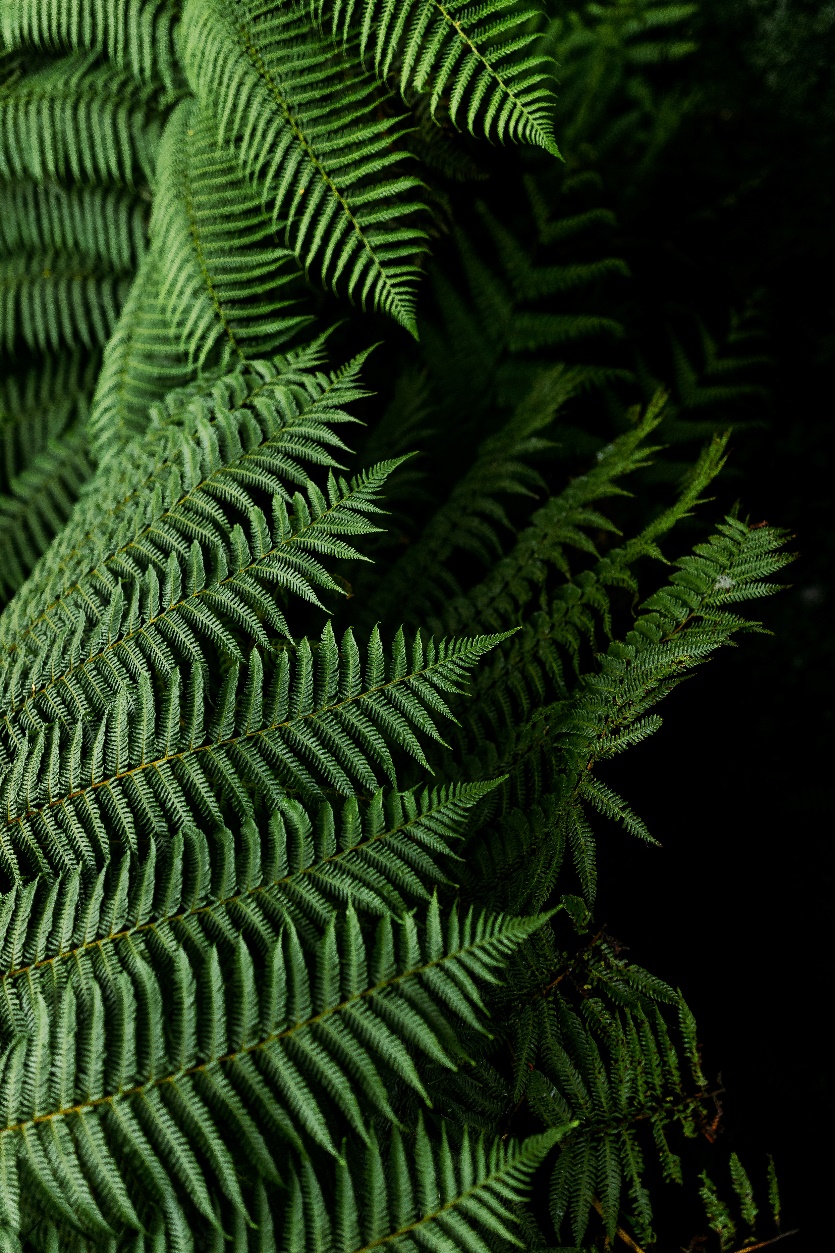 02
03
04
05
The Spatial Planning Act continued
RSS must be adopted within 3 years of RPC being formed
Early Māori participation through engagement agreements
The public has an opportunity for input into a draft RSS and for continued participation in its preparation
RSS must be publicly notified and there will be hearings on  draft RSS
Climate Adaptation Bill
No details available as has not been introduced to Parliament and no exposure draft released
Likely key elements will be managed retreat, restriction on new development in hazard-prone areas (in conjunction with NBEA and SPA) and matters of funding and possibly insurance
Duncan Laing | Special Counsel
+64 4 924 3406
+64 21 434 713
duncan.laing@simpsongrierson.com